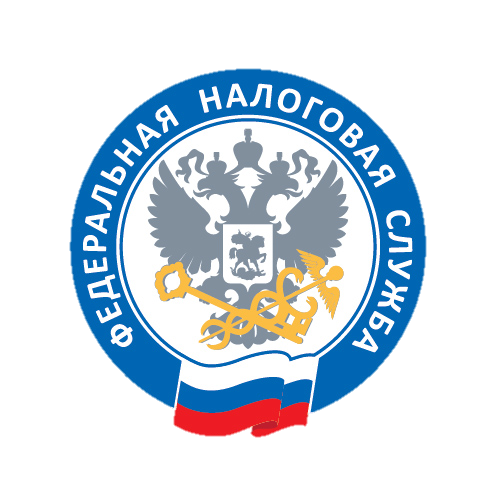 УФНС России по Саратовской области




Докладчик: С.Л.Смирнов, начальник правового отдела УФНС России по Саратовской области
Формирование судебной практики применения статьи 54.1 Налогового кодекса Российской Федерации
1
19.08.2017 года вступила в силу статья 54.1 НК РФ «Пределы осуществления прав по исчислению налоговой базы и (или) суммы налога, сбора, страховых взносов», введённая Федеральным законом от 18.07.2017 №163-ФЗ «О внесении изменений в часть первую Налогового кодекса Российской Федерации»
2
1. Не допускается уменьшение налогоплательщиком налоговой базы и (или) суммы подлежащего уплате налога в результате искажения сведений о фактах хозяйственной жизни (совокупности таких фактов), об объектах налогообложения, подлежащих отражению в налоговом и (или) бухгалтерском учете либо налоговой отчетности налогоплательщика.
2. При отсутствии обстоятельств, предусмотренных пунктом 1 настоящей статьи, по имевшим место сделкам (операциям) налогоплательщик вправе уменьшить налоговую базу и (или) сумму подлежащего уплате налога в соответствии с правилами соответствующей главы части второй настоящего Кодекса при соблюдении одновременно следующих условий:
1) основной целью совершения сделки (операции) не являются неуплата (неполная уплата) и (или) зачет (возврат) суммы налога;
2) обязательство по сделке (операции) исполнено лицом, являющимся стороной договора, заключенного с налогоплательщиком, и (или) лицом, которому обязательство по исполнению сделки (операции) передано по договору или закону.
Статья 54.1. Пределы осуществления прав по исчислению налоговой базы и (или) суммы налога, сбора, страховых взносов
3
В письме ФНС России от 16.08.2017 №СА-4-7/16152@ разъяснено, что установление налоговым органом наличия в рамках заключенных налогоплательщиком сделок (операций) обстоятельств, определенных статьей 54.1 НК РФ, направленных на неуплату налогов, влечет отказ в полном объеме в праве на учет расходов и налоговых вычетов по НДС по таким сделкам (операциям).
4
Налоговые проверки в отношении налогоплательщиков, действия которых предполагается квалифицировать по статье 54.1 НК РФ, находятся в стадии  проведения контрольных мероприятий
5
Федеральный закон от 18.07.2017 №163-ФЗ вступил в силу по истечении одного месяца со дня его официального опубликования (часть 1 его статьи 2), то есть с 19.08.2017. 
При этом нормативные положения, регулирующие общие положения о налоговом контроле (статья 82 Налогового кодекса Российской Федерации с учетом статьи 54.1 данного Кодекса), применяются камеральным налоговым проверкам налоговых деклараций (расчетов), представленных в налоговый орган после дня вступления в силу названного закона, а также выездным налоговым проверкам и проверкам полноты исчисления и уплаты налогов в связи с совершением сделок между взаимозависимыми лицами, решения о назначении которых вынесены налоговыми органами после дня вступления в силу названного Федерального закона (часть 2 статьи 2 Закона №163-ФЗ).
6
Согласно правовой позиции Конституционного Суда РФ, изложенной в Определении Конституционного Суда РФ от 17.07.2018 №1717-О, такое правовое регулирование согласуется с общим принципом действия закона во времени и по кругу лиц в том виде, как это вытекает из статей 54 и 57 Конституции РФ, а также положений статьи 5 "Действие актов законодательства о налогах и сборах во времени" Налогового кодекса РФ, в связи с этим не может рассматриваться как нарушающее конституционные права и свободы общества в указанном им аспекте.

Аналогичной позиции придерживается и Арбитражный суд Саратовской области (арбитражные дела №А57-15915/17, №А57-24508/17).
7
На территории других субъектов Федерации складывается положительная судебная практика, связанная с доказыванием нарушений положений статьи 54.1 НК РФ.
Cуды признают обоснованной позицию налоговых органов, отмечая, что обстоятельства, установленные в ходе налоговых проверок свидетельствуют о нарушениях налогоплательщиками положений пункта 1 статьи 54.1 НК РФ, согласно которому не допускается уменьшение налогоплательщиком налоговой базы и (или) суммы подлежащего уплате налога в результате искажения сведений о фактах хозяйственной детальности (совокупности таких фактов), об объектах налогообложения, подлежащих отражению в налоговом и (или) бухгалтерском учете либо налоговой отчетности налогоплательщика.
8
КОЛИЧЕСТВО ДЕЛ С УЧАСТИЕМ НАЛОГОВЫХ ОРГАНОВ ОБЛАСТИ
ОТМЕЧАЕТСЯ ОБЩАЯ ТЕНДЕНЦИЯ К УВЕЛИЧЕНИЮ КОЛИЧЕСТВА СУДЕБНЫХ СПОРОВ С НАЛОГОПЛАТЕЛЬЩИКАМИ, В ТОМ ЧИСЛЕ ПО СПОРАМ С ЮРИДИЧЕСКИМИ ЛИЦАМИ
Всего:
Юридические лица:
1232
1294
554
476
9 мес. 2018
9 мес. 2017
9 мес. 2017
9 мес. 2018
9
ОБЩАЯ СУММА РАССМОТРЕННЫХ ТРЕБОВАНИЙ за 9 мес. 2018 ГОДА СОСТАВИЛА 900,9 МЛН.РУБ.удельный вес сумм требований, рассмотренных  судами в пользу налоговых органов за 9 мес. 2018 составил 80%Установленное соотношение – 52%
80%
70%
9 мес. 2017
9 мес. 2018
10